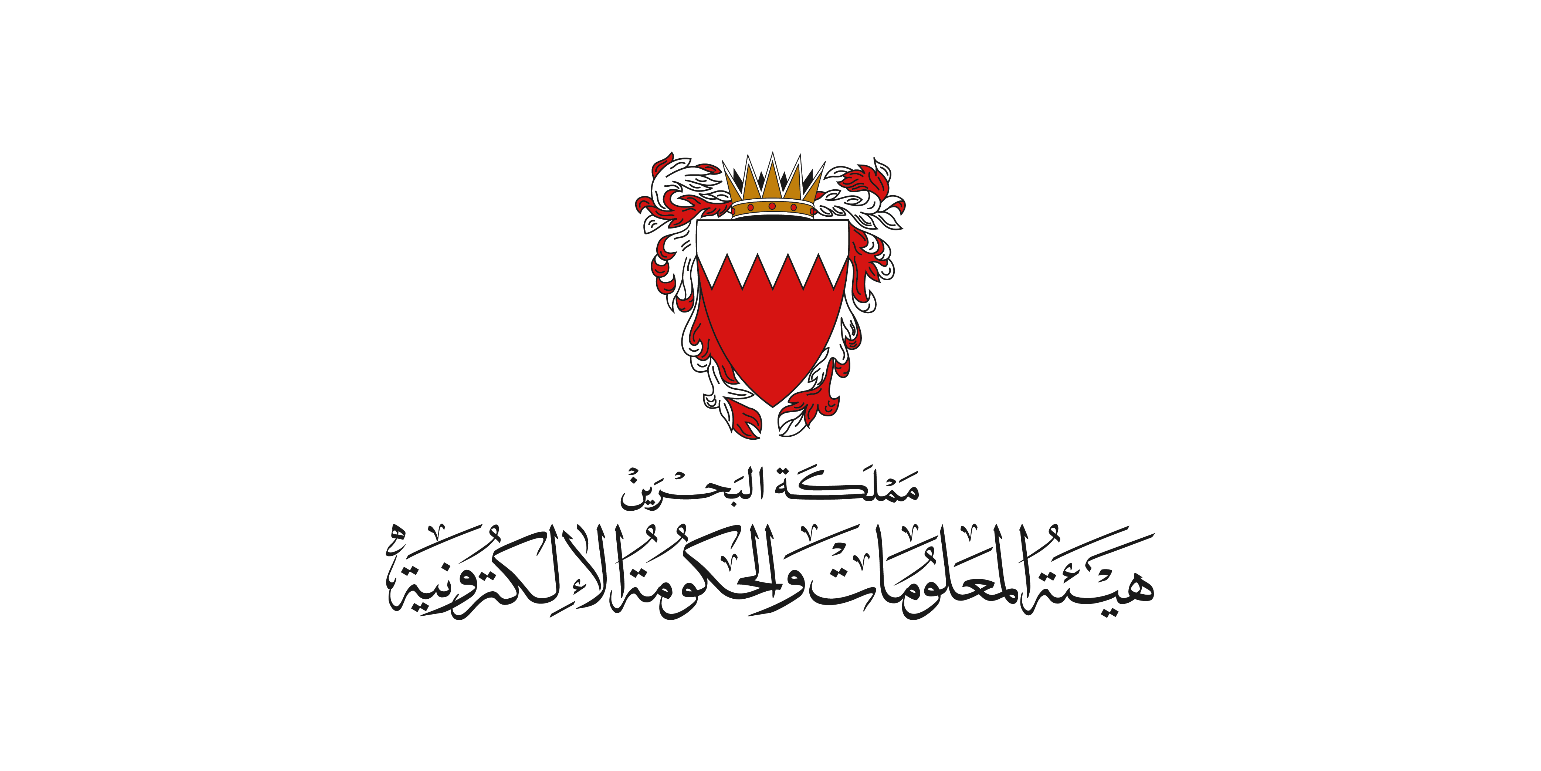 المؤشرات السياحية الرئيسة
 Key Tourism Indicators
2020
المؤشرات السياحية الرئيسة Key Tourism Indicators
2020
تدفقات السياحة الوافدة حسب طريقة الوصول Inbound Tourism Flows by Mode of Transport
2020
Air
جوي
Sea
بحري
Causeway
	    بري
Total
الإجمالي
التغير الربعي في عدد الزوار الوافدين Quarterly Change in Number of Inbound Visitors
2020
-47%
-99%
-98%
-95%
Hotels Performance Indicatorsمؤشرات الأداء الفندقي 
2020
خسائر قطاع السياحة Tourism Sector Losses 2020
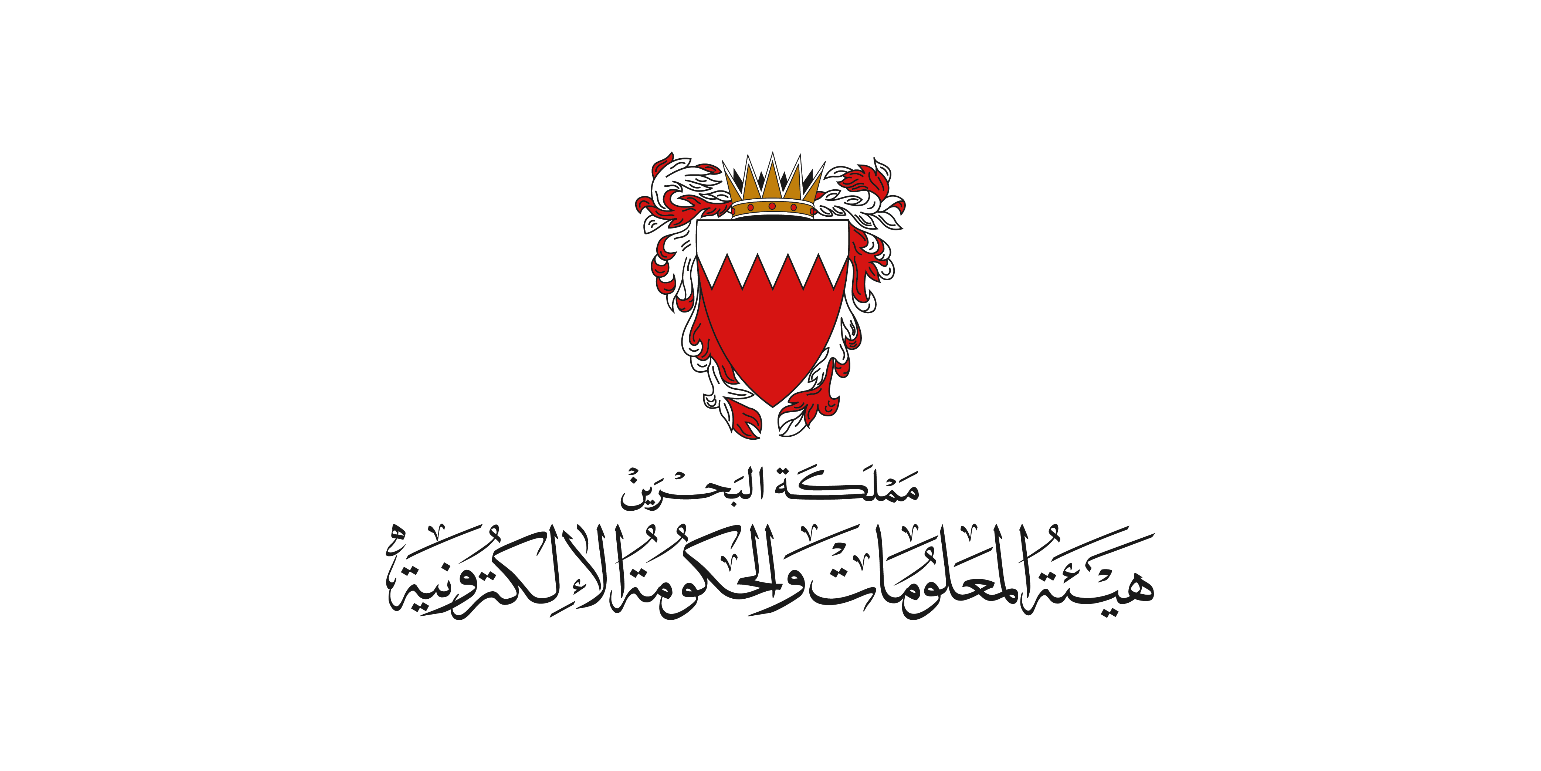 " نرتقي بالبحرين إلى مستويات أعلى "
شكراً لكم
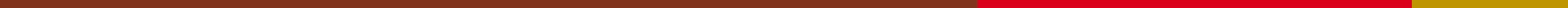